Abedul
Una verdadera búsqueda de doTERRA
[Speaker Notes: El Abedul es un aceite esencial complicado de producir. La mayoría de las empresas venden un salicilato de metilo sintético o un aceite de gaulteria comercializado como abedul. Pero doTERRA está comprometida con la búsqueda de la pureza. Fueron necesarios siete años de trabajo dedicado para descifrar el código de la destilación del Abedul. Finalmente, en abril de 2023, doTERRA abrió Woodside Oils en Kane, Pensilvania. Woodside es la primera destilería comercial de aceite esencial de Abedul del mundo.]
dōTERRA Abedul
Betula lenta
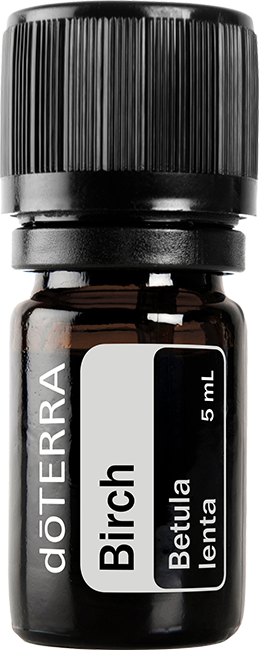 Ofrece un aroma estimulante y refrescante similar a la Gaulteria.
Contribuye a un masaje calmante.
Promueve una piel de apariencia saludable
Puro
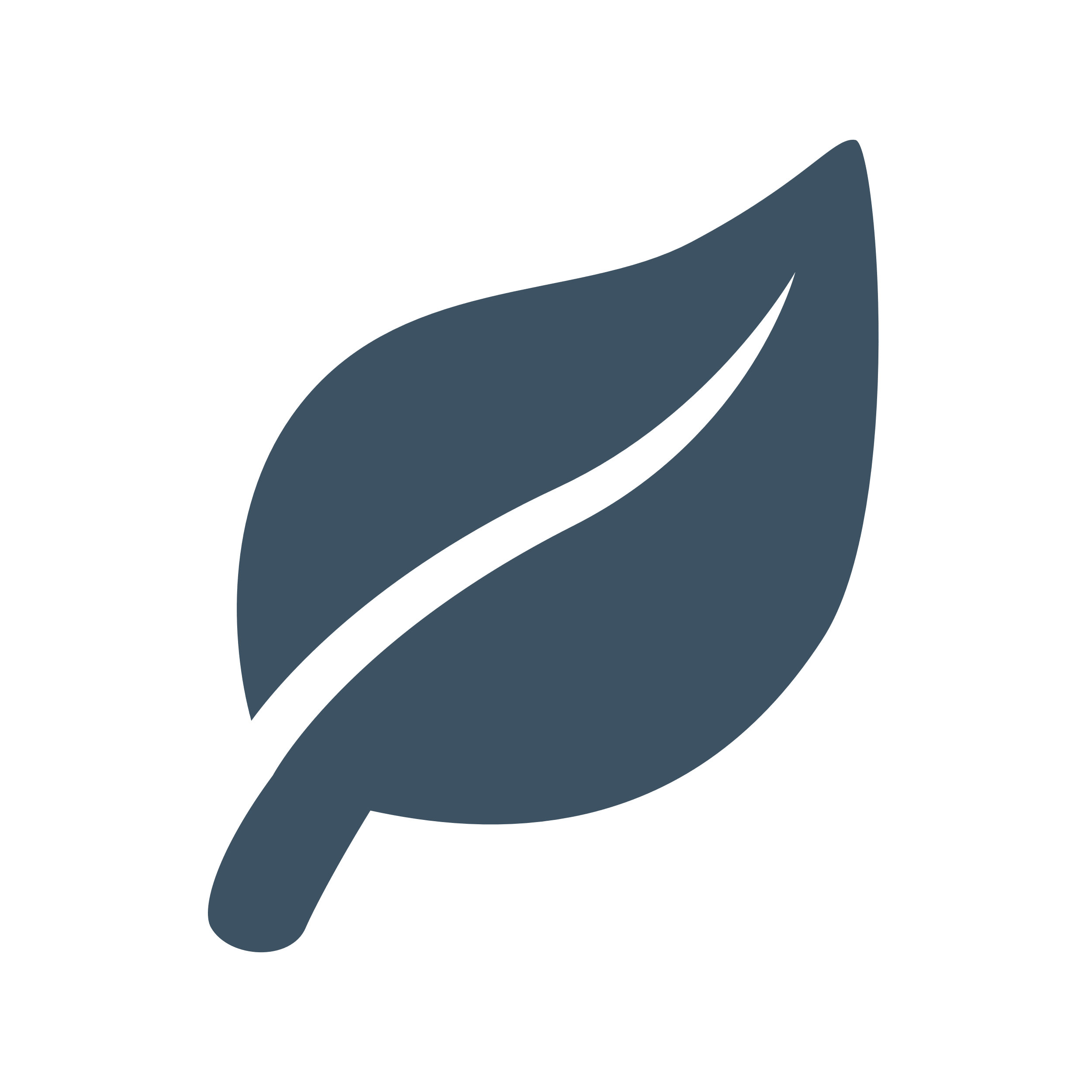 doTERRA es la única empresa en el mundo que obtiene aceite esencial de Abedul 100% puro para uso comercial.
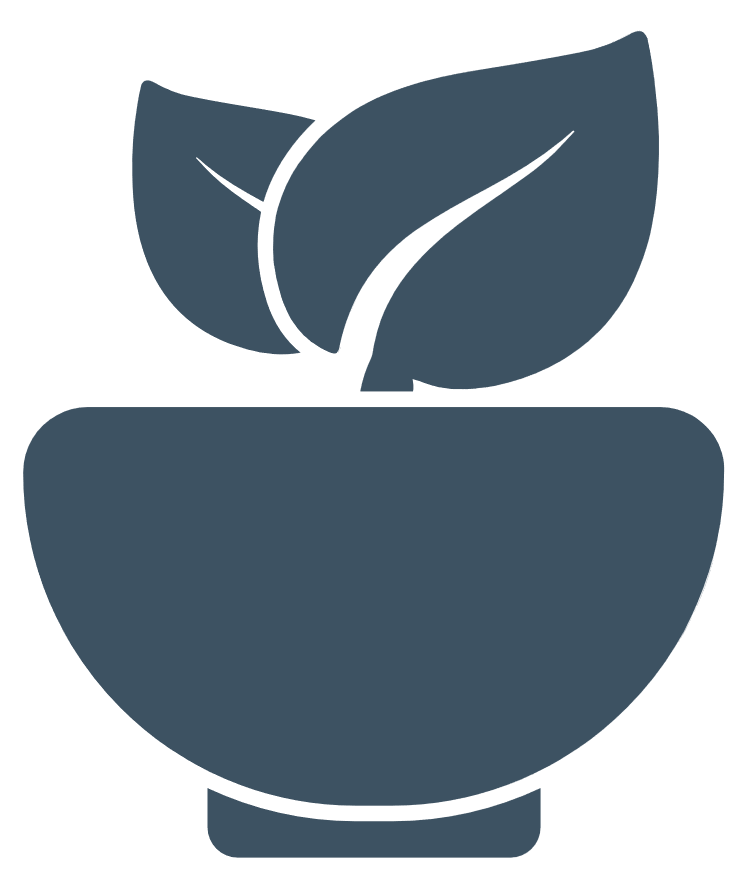 ABASTECIMIENTO
El Abedul se obtiene de forma sostenible del Bosque Nacional Allegheny en Pensilvania.
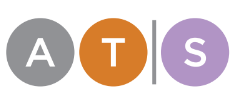 USOS
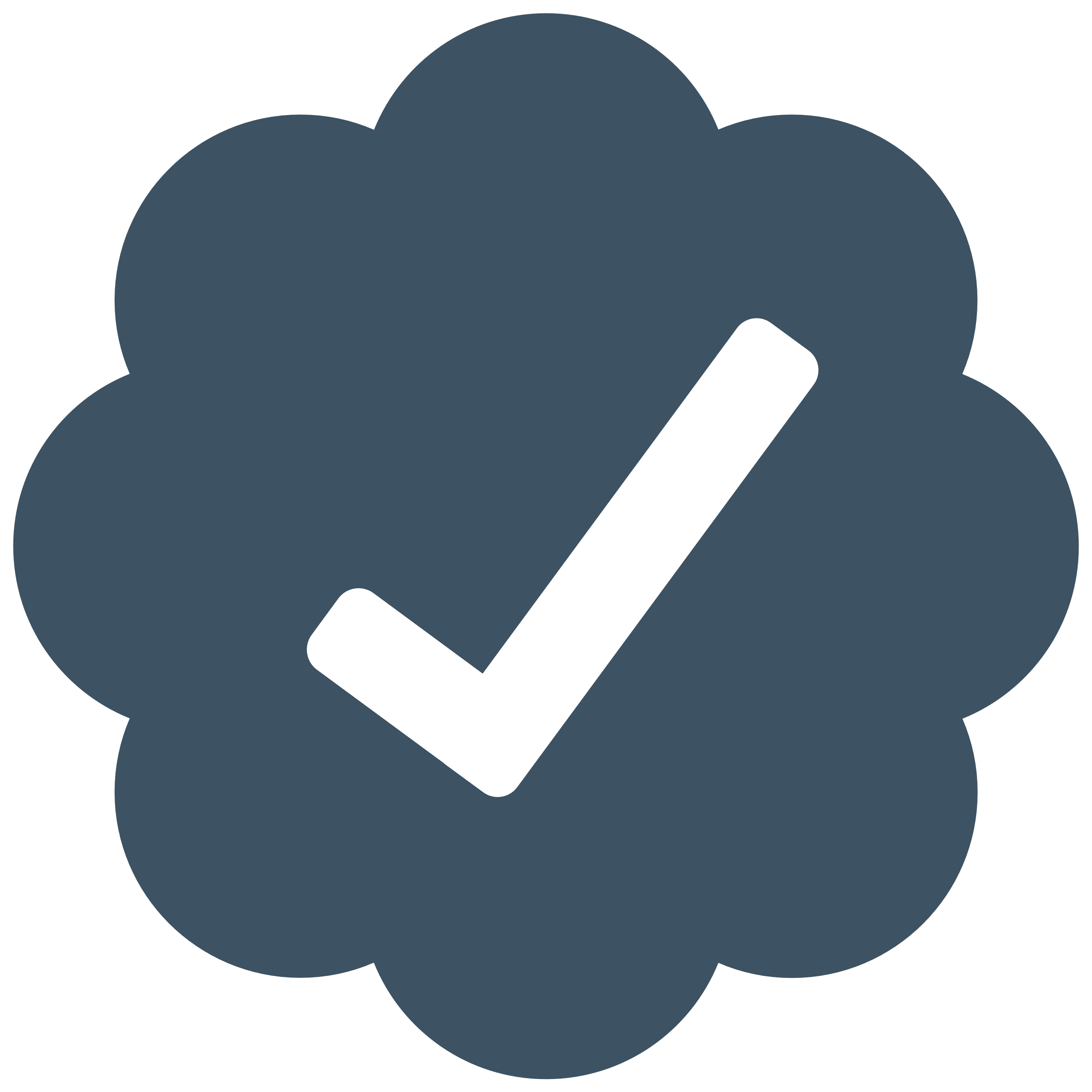 Masajea la espalda y las piernas para obtener una sensación refrescante después del ejercicio.
Coloca unas gotas en una bolita de algodón y colócala en tu bolsa de gimnasia para enmascarar los olores.
Aplícalo sobre la piel para ayudar a reducir la apariencia de imperfecciones.
$0
Al por mayor

$0
Al por menor
0
VP
[Speaker Notes: doTERRA es la única empresa en el mundo que obtiene aceite esencial de Abedul 100% puro para uso comercial.
El salicilato de metilo, el componente principal del aceite esencial de Abedul, se usa comúnmente por vía tópica para brindar alivio ocasional de molestias leves en músculos o articulaciones.
El Abedul se considera un aceite esencial sensible, por lo que se recomienda diluirlo con un aceite portador para uso tópico. El efecto refrescante y reconfortante del Abedul lo hace eficaz para masajes o para aplicar en músculos y articulaciones.
Con su potente aroma, el aceite esencial de Abedul también puede controlar los olores y refrescar el aire.]
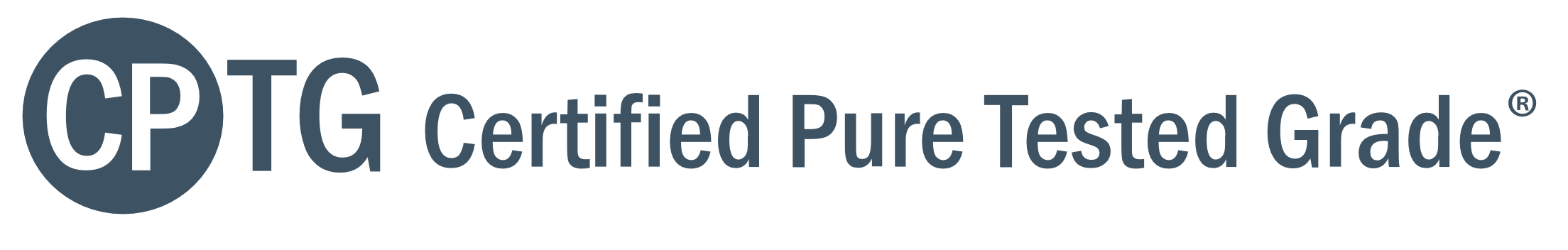 La
DIFERENCIAdōTERRA
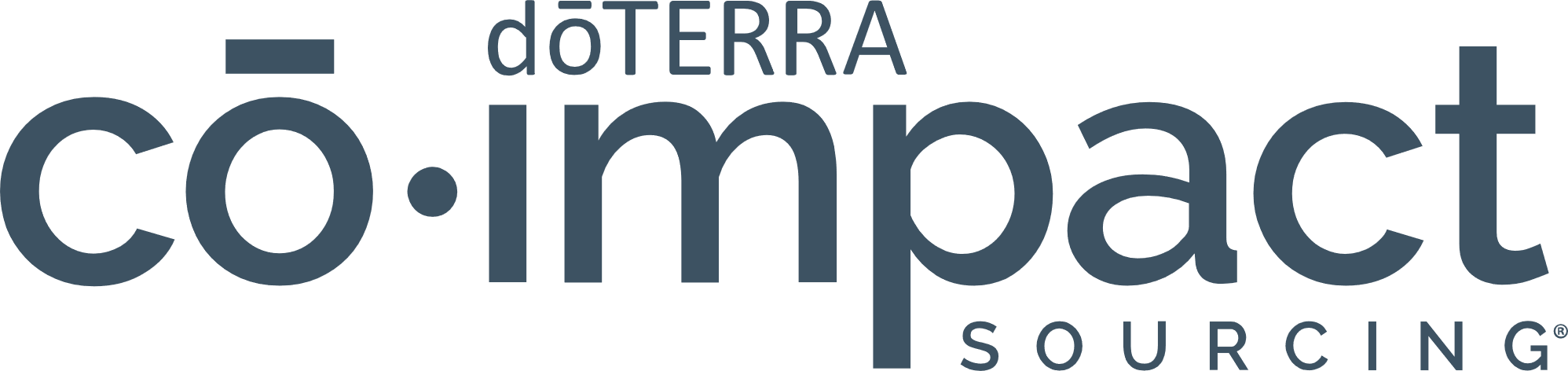 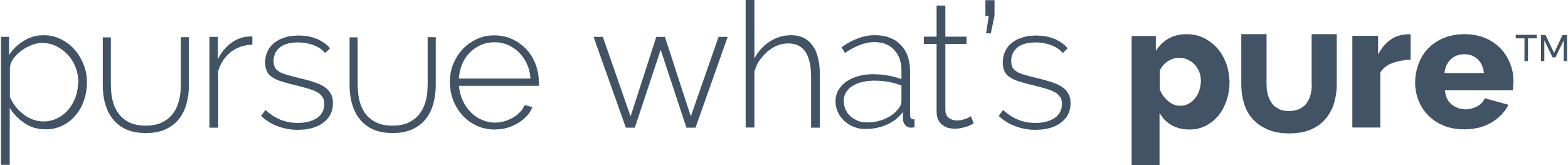 WELLNESS ADVOCATES
[Speaker Notes: Antes de profundizar en lo que hace que el aceite esencial de Abedul sea tan sorprendente, analicemos qué hace que dōTERRA sea diferente. Lo que hace que esta comunidad sea diferente es la pureza: productos puros, intenciones puras, prácticas comerciales puras y amor puro por la humanidad.

Es importante hablar sobre la pureza de los aceites esenciales. La pureza de un aceite esencial es su característica más importante. La pureza afecta la seguridad, la eficacia y la potencia. Desafortunadamente, la industria de los aceites esenciales está plagada de adulteración y contaminación. Existe poca regulación del mercado.
Los aceites esenciales puros son costosos de producir, y proveedores y corredores sin escrúpulos pueden intentar reducir el costo de sus productos añadiendo otras sustancias, adulterando el producto final. Es posible que una empresa ni siquiera sepa que los aceites esenciales que vende están adulterados. Compran a un corredor en el que confían, sin darse cuenta de que están siendo engañados porque no tienen los recursos o la experiencia para realizar pruebas para detectar los tipos más sofisticados de adulteración. Anuncian sus productos como puros, cuando en realidad no es así.
Cada lote de aceite esencial dōTERRA se somete a rigurosas pruebas internas y de terceros para garantizar que sus productos estén libres de adulteración. Desde la fuente hasta usted, los aceites esenciales dōTERRA están certificados como puros, lo que significa que puede tener total tranquilidad cuando elijas incorporarlos a tu hogar y a tus rutinas.
dōTERRA está comprometido a obtener lo mejor y ayudar al máximo. Esto significa obtener aceites esenciales puros de manera sostenible, ética y responsable para las personas y comunidades de todo el mundo, cuidando tanto de las personas como del medio ambiente. Eliminaron a los intermediarios y, en cambio, trabajaron directamente con agricultores y recolectores. Pagan salarios justos y puntuales y desarrollan asociaciones a largo plazo. Este enfoque también significa que pueden monitorear la pureza de un aceite esencial desde el principio en la fuente.

dōTERRA está comprometido a obtener lo mejor y ayudar al máximo, un compromiso conocido como Cō-Impact Sourcing®. Eso significa que dōTERRA obtiene aceites esenciales puros de una manera sostenible, ética y responsable para las personas y comunidades de todo el mundo, así como para el medio ambiente. dōTERRA también monitorea la pureza de un aceite esencial, desde su origen hasta el momento en que se embotella para ti.
Y luego está el modelo de negocio del mercadeo en red. Como Distribuidores Independientes, brindamos una experiencia de servicio al cliente sólida y solidaria que también es cálida y acogedora. Somos personas reales que siempre podemos servirte como tu primer punto de contacto cuando estés aprendiendo a utilizar tus productos o necesites ayuda. Somos como socios integrados o guías personales en tu viaje de bienestar.]
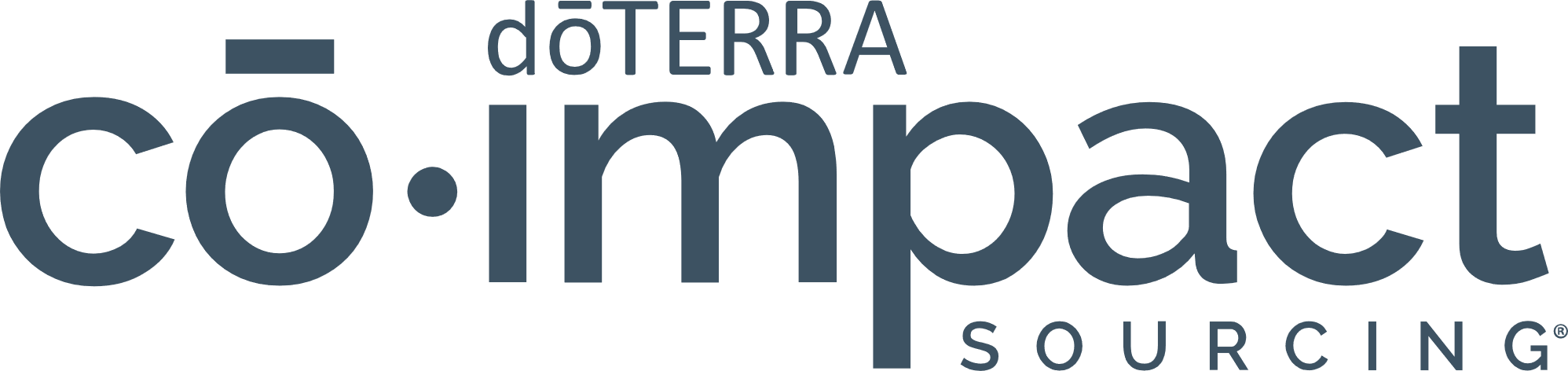 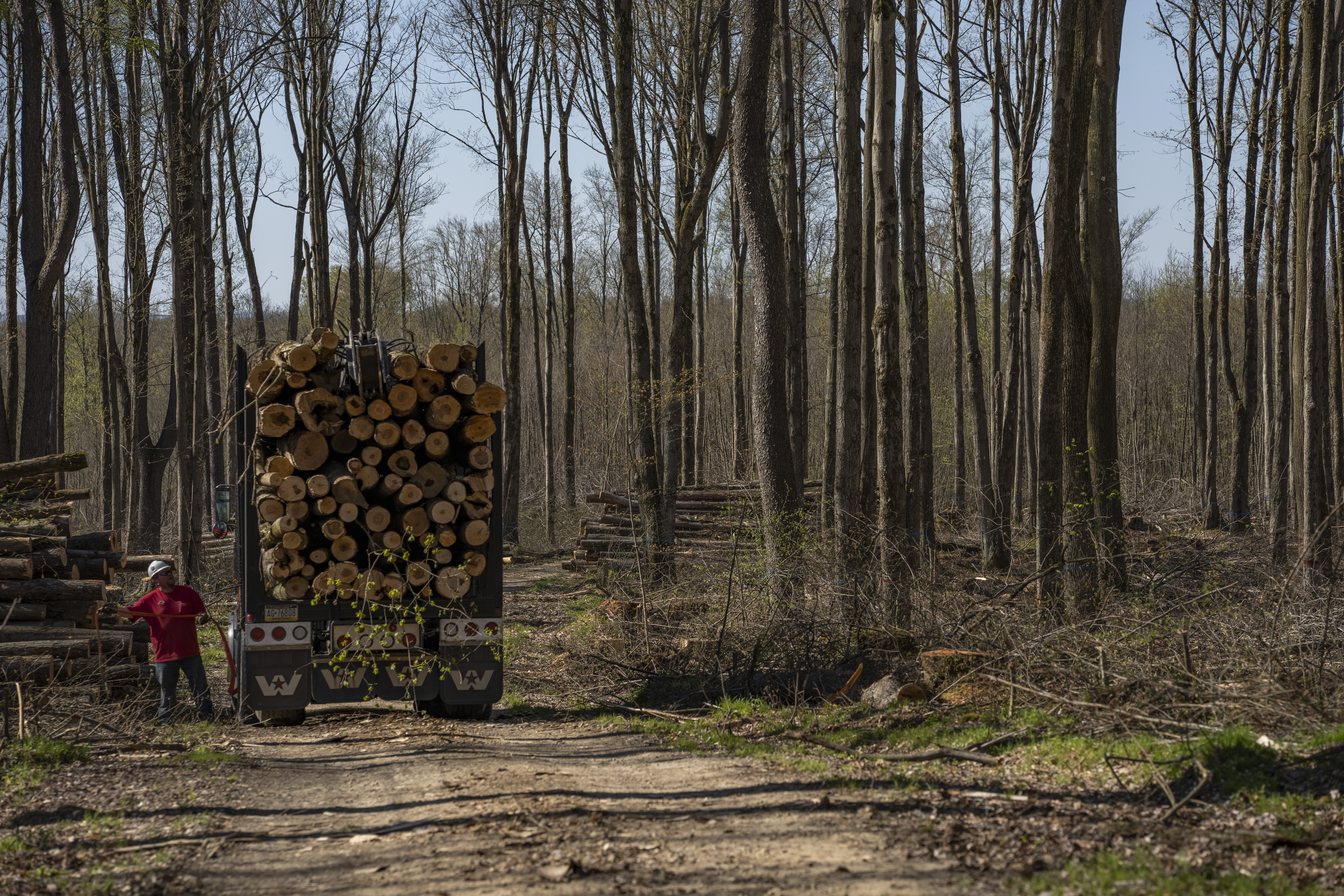 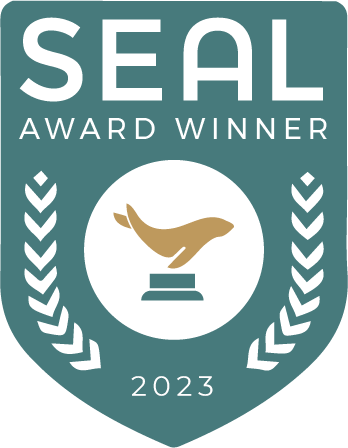 La historia detrás de la botella
SEAL significa Sostenibilidad, Logro Ambiental y Liderazgo
[Speaker Notes: doTERRA obtiene el aceite esencial de Abedul del Bosque Nacional Allegheny.
 
 Intentan trabajar únicamente con recolectores que estén certificados por el Forest Stewardship Council (FSC), manteniendo los bosques de donde obtienen abedules sanos y vibrantes. Poco después de la inauguración de Woodside Oils, doTERRA fue reconocida por su abastecimiento sostenible de aceite esencial de Abedul al recibir el Premio a la Iniciativa Ambiental SEAL 2023.
El monumental esfuerzo para llevar el aceite esencial de Abedul al mercado no habría sido posible sin la experiencia (y el equipo) de nuestro equipo de destilería Terra Roza en Bulgaria, el conocimiento de un destilador de Abedul a pequeña escala de propiedad familiar de Pensilvania, el liderazgo de nuestro increíble equipo de abastecimiento y el compromiso de doTERRA de hacer las cosas de la manera correcta, no de la manera fácil, y de nunca tomar atajos. 
 
Estamos ansiosos por que consigas una botella de Abedul.]
Genial para usar. . .
Músculos y articulaciones
Combina bien con:
Difundir
Diluir con un aceite portador y masajear los músculos y las articulaciones.
Madera de Cedro
Vetiver
Naranja Silvestre
Bergamota
Agrega de tres a cuatro gotas al difusor de tu elección.
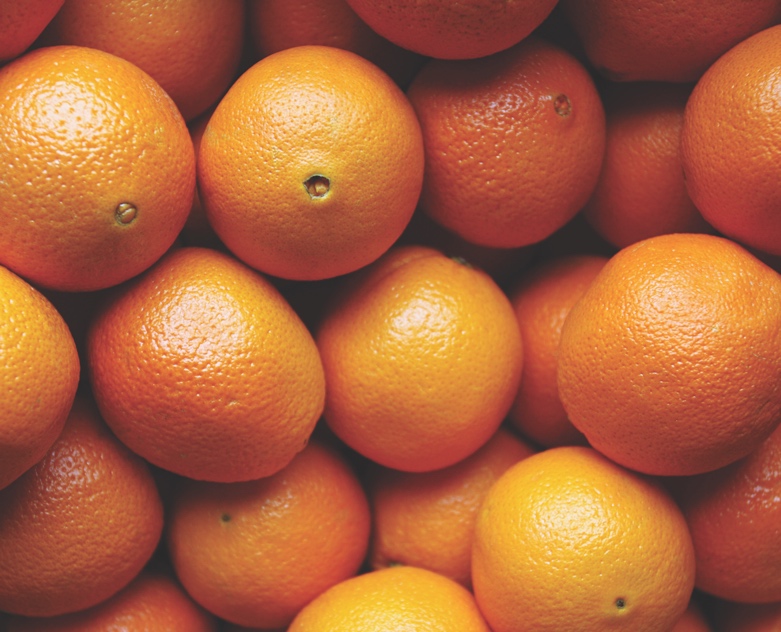 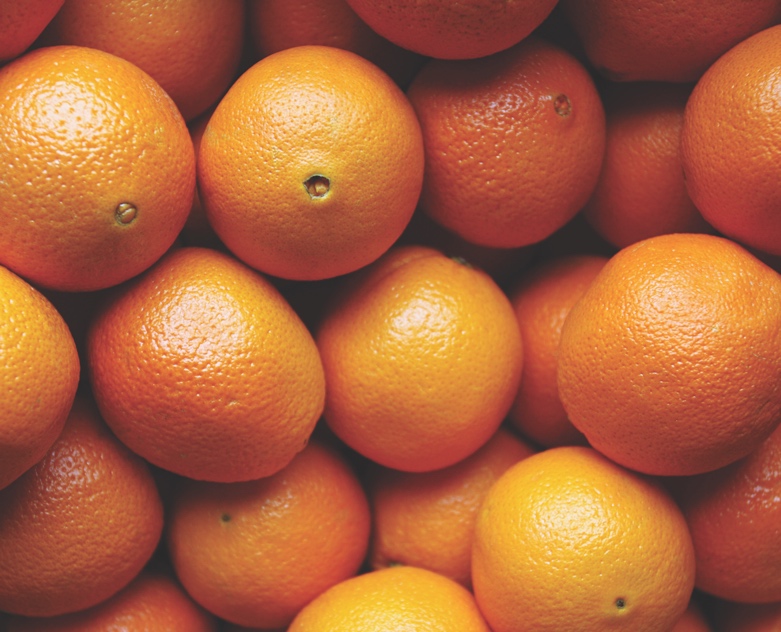 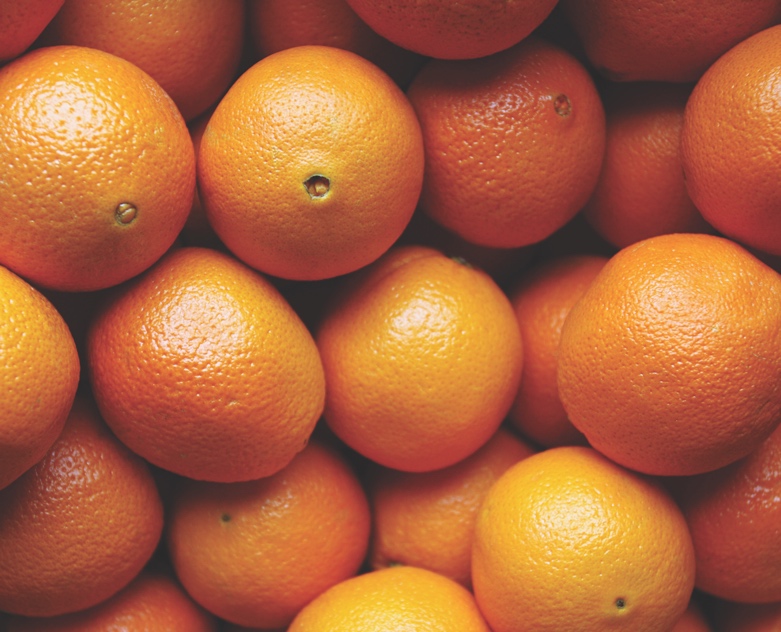 [Speaker Notes: Notas del presentador:
Recuerda hacer únicamente reclamaciones conformes. Consulta las páginas del producto para conocer las afirmaciones más actualizadas.]
Mezclas para difusores
Cuando te sientes. . .
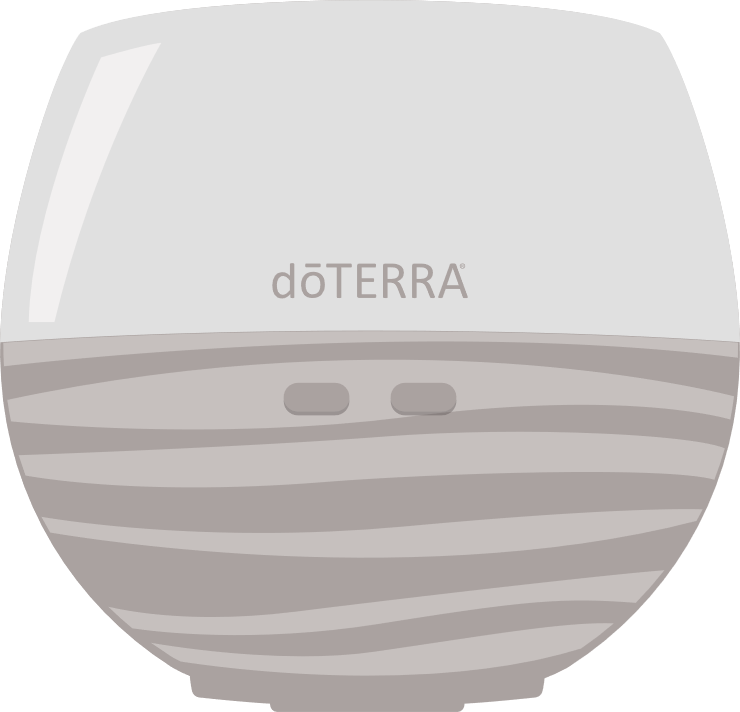  Lavanda
 Lavanda
 Bergamota
 Bergamota
 Limón
 Limón
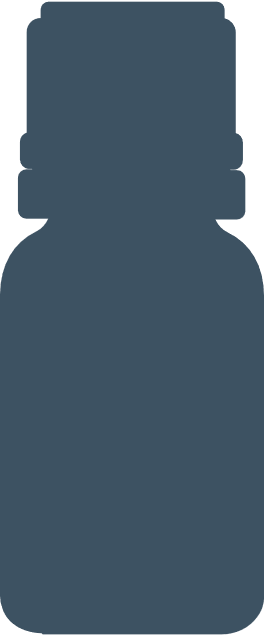  Lavanda
 Lavanda
 Bergamota
 Bergamota
 Limón
 Limón
[Speaker Notes: Cada habitación de tu espacio tiene un propósito. Un difusor puede ser una gran adición en tu hogar para crear el ambiente deseado. También te brinda la oportunidad de ser creativo con tus aceites esenciales y aprender más sobre cómo te afectan los diferentes aromas. 

En realidad, solo necesitas difundir durante 30 minutos seguidos para obtener los beneficios, pero puedes hacerlo de forma segura durante más tiempo. Para probar una mezcla de aceites esenciales antes de ponerla en el difusor, retira las tapas de las botellas, sostenlas con una mano e inhalan los aromas juntos.]